Vaste planten
In het openbaar groen
1)		Alchemillia mollis 				vrouwenmantel
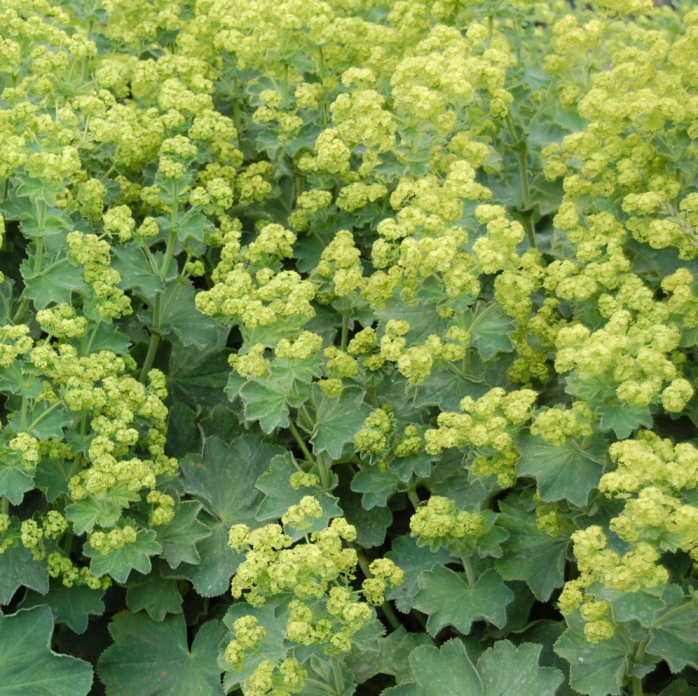 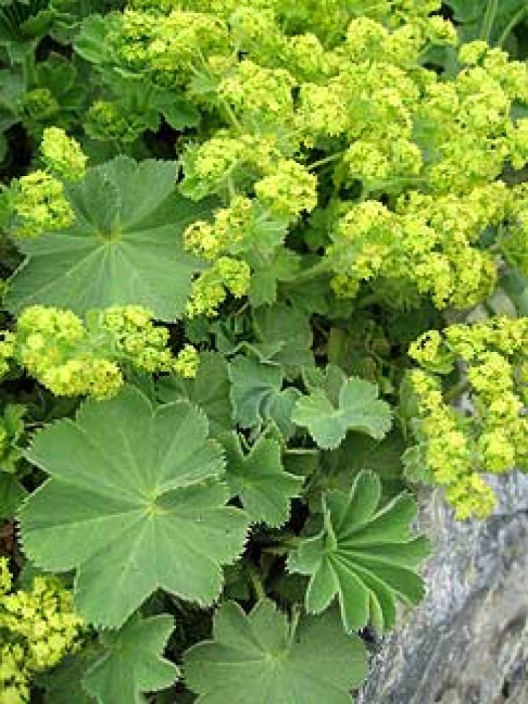 2)		Epimedium rubrum 		elfenbloem
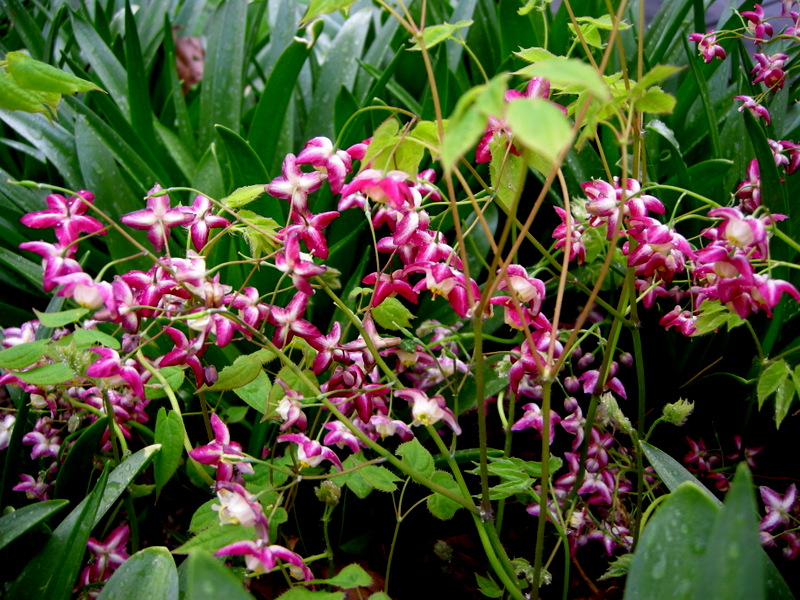 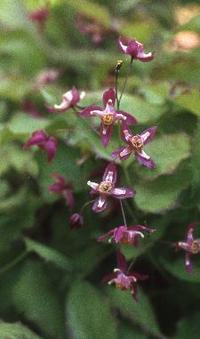 3)		Liriope muscari		leliegras
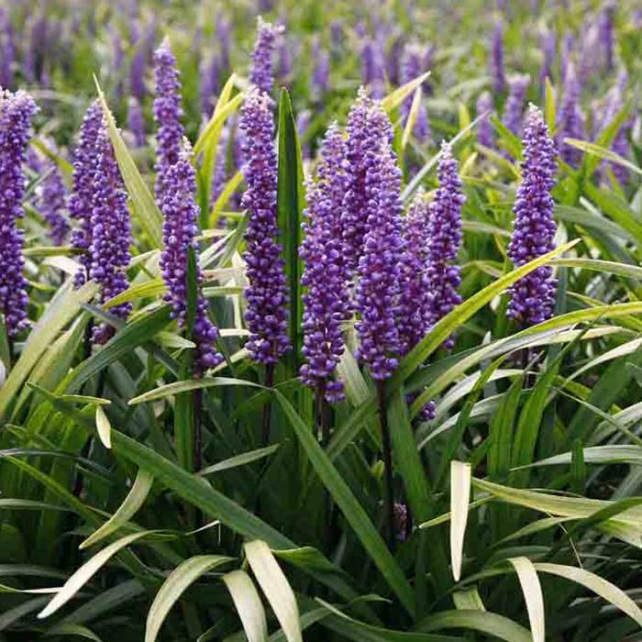 4)		Miscanthus sinensis				prachtriet
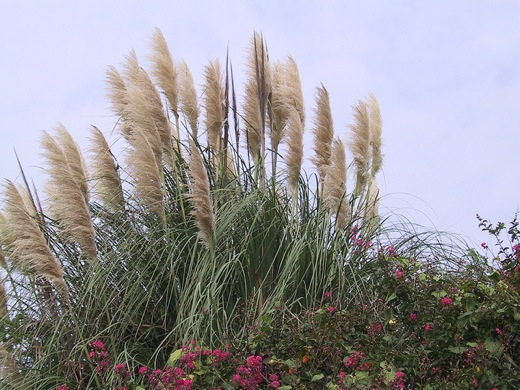 5)		Nepeta faasenii 					kattenkruid
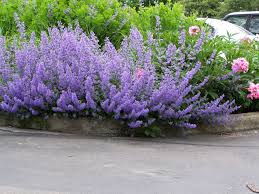 6)		Pachysandra terminales		schaduwkruid
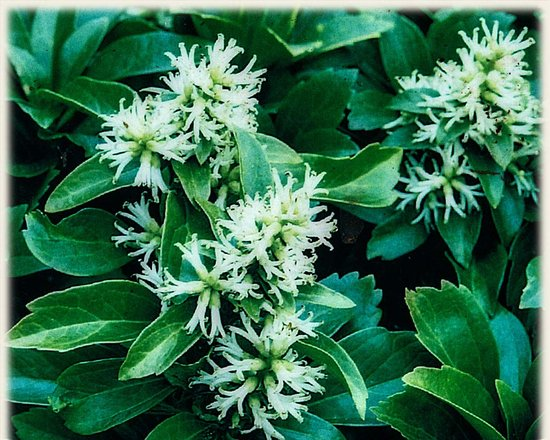 7)		Rudbeckia triloba 				zonnehoed
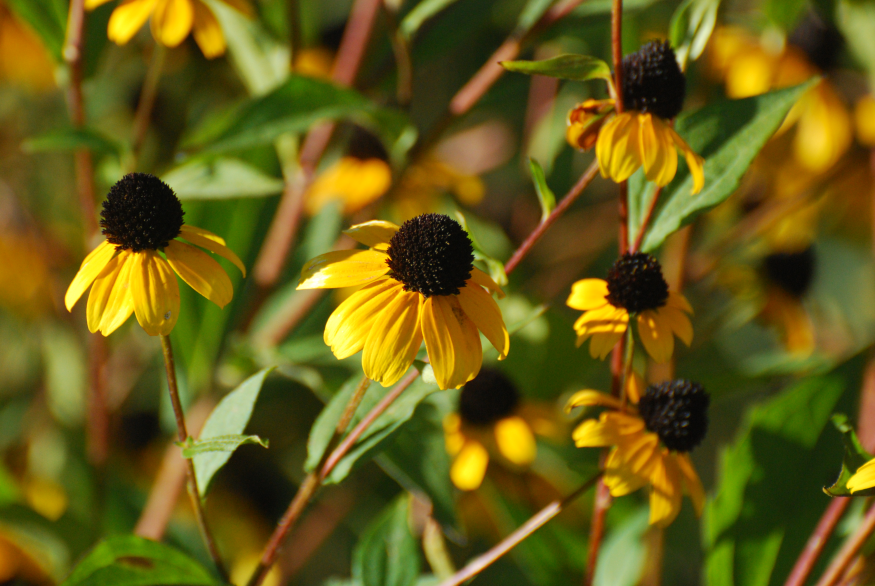 8)		Sedum spectabile 				vetkruid
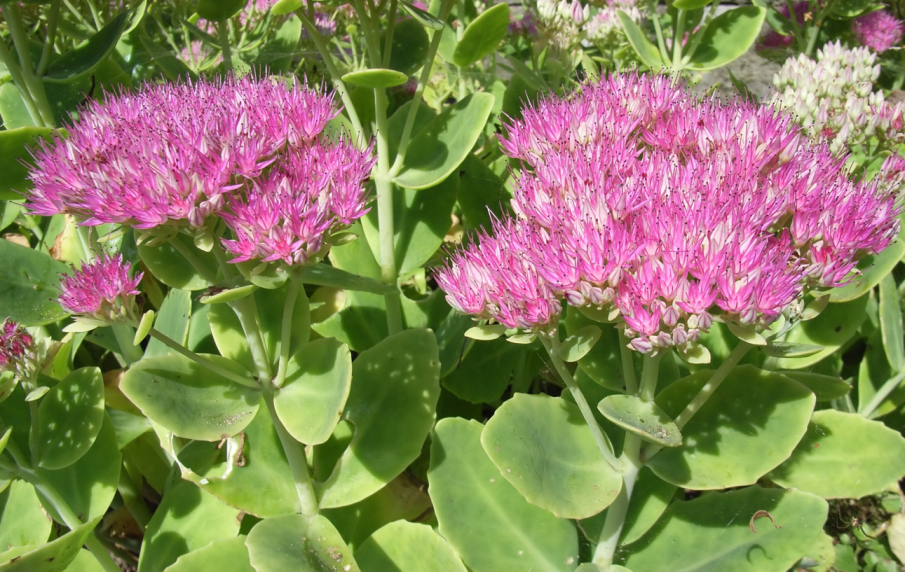 9)		Vinca minor  						maagdenpalm
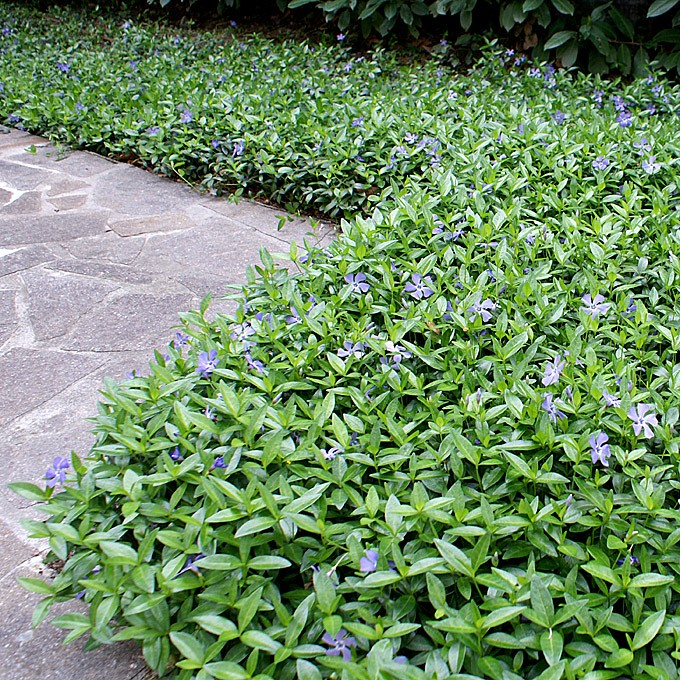 10)		Verbena bonariensis 				ijzerhard
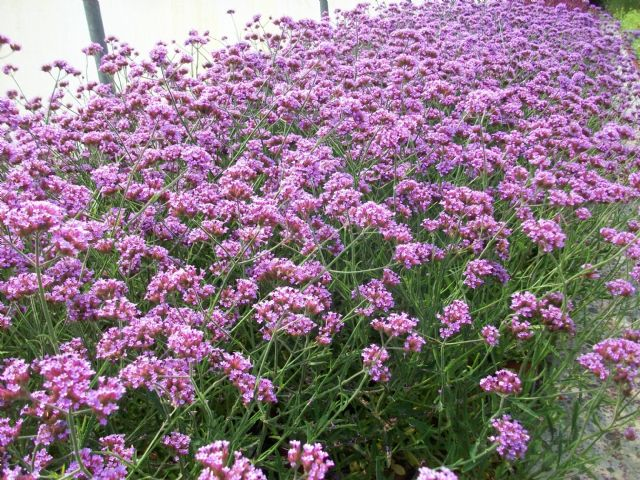